BUZIOS
Duración
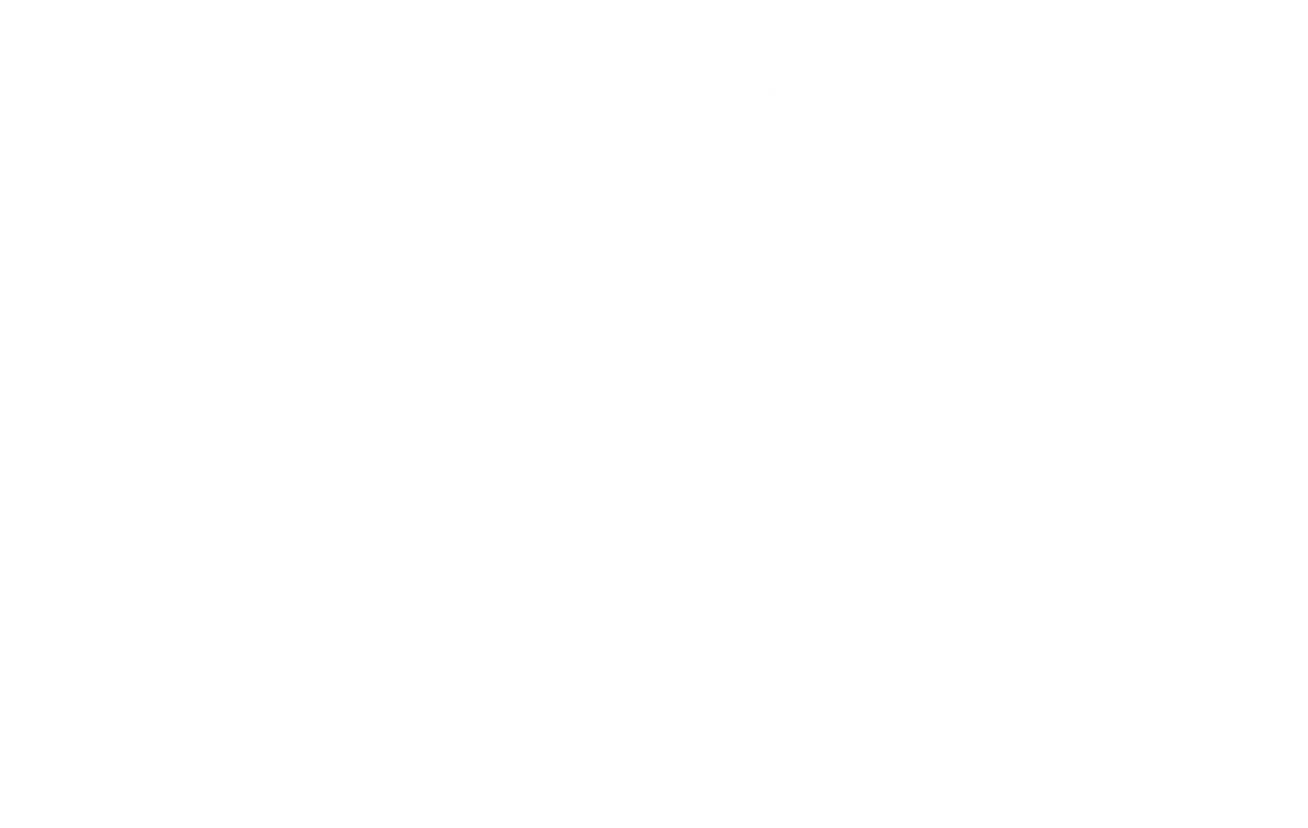 3 Días / 2 Noches.
BUZIOS
El Precio Incluye
Traslados aeropuerto – hotel – aeropuerto en servicio regular.
2 noches de alojamiento  en Buzios
Desayunos Diarios a partir del día 2
Tour Visita de HD en Jardinera por la Playas o de Barco en servicio regular
TARJETA DE ASISTENCIA CON SUPLEMENTO PARA MAYORES DE 75 AÑOS
Fee Bancario
*Tarifas sujetas a Cambio sin previo aviso hasta el momento de reserva*
BUZIOS
El Precio No Incluye
Almuerzos y cenas 
Tiquetes Aéreos Internacionales en la ruta BOG/BZC/BOG
Impuestos del Tiquete “Q” “Iva” “Fee”
Gastos no especificados en el programa como llamadas telefónicas, servicio de lavandería, etc. 
Servicios no especificados
*Tarifas sujetas a Cambio sin previo aviso hasta el momento de reserva*
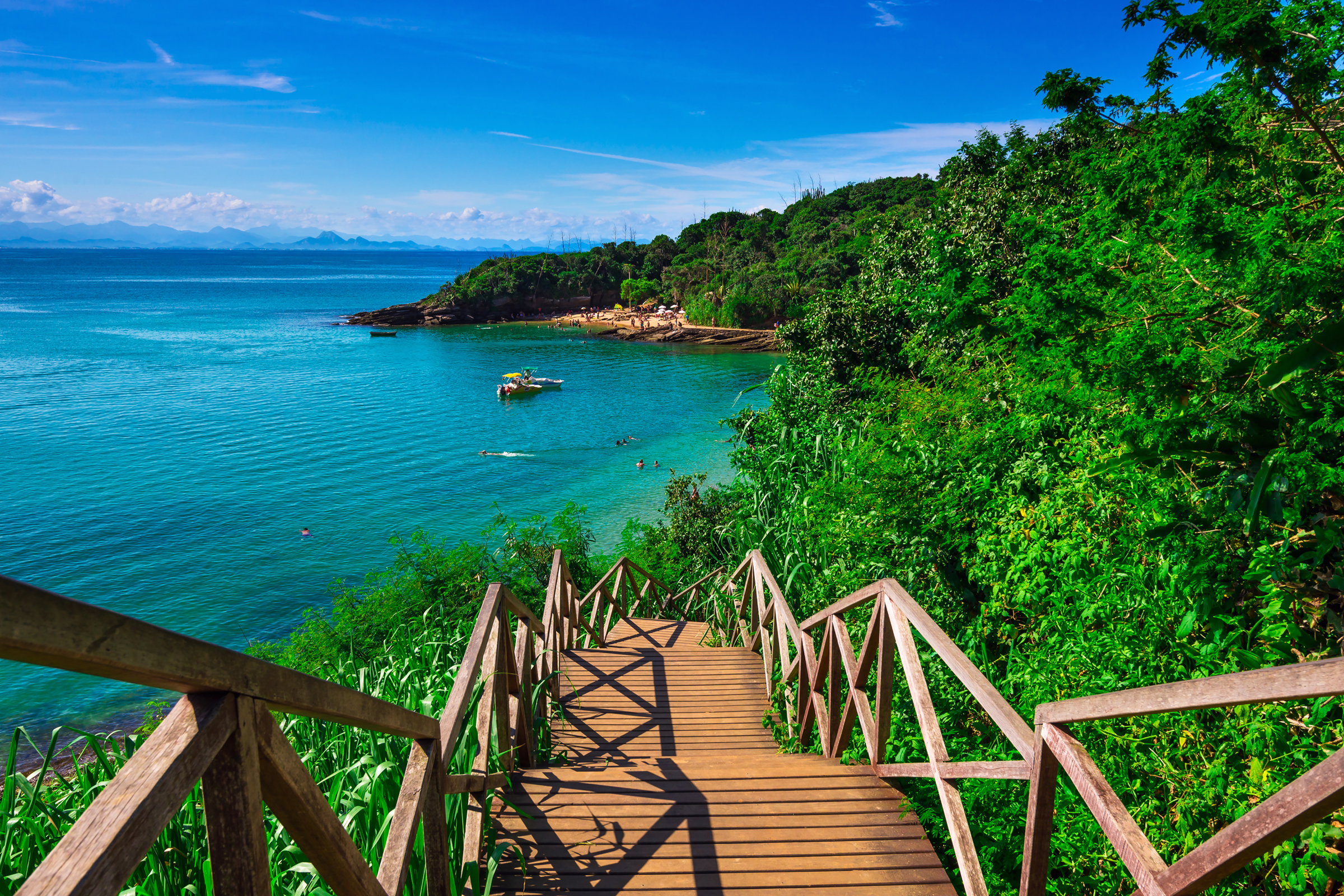 TARIFAS 2025
PRECIOS POR PERSONA EN DOLARES
Notas :
fechas o períodos especiales (Semana Santa, Feriados, Congresos, Vacaciones de
Invierno, Navidad, Año Nuevo, Carnaval, eventos deportivos etc.).
*Tarifas sujetas a Cambio sin previo aviso hasta el momento de reserva*
         *Tarifas NO aplican para festividades y eventos  *
RIO DE JANEIRO
ITINERARIO
Día 1. BUZIOS
Llegada y traslado al hotel. Tiempo libre.

Día 02, BUZIOS
Desayuno. Visita de Medio Dia en Jardinera por las diferentes playas de Buzios y/o Pase de Barco si el clima  lo permite  pueden elegir  el que  le  agrade mas. regreso al hotel.

Día 03, BUZIOS - BOGOTA
Desayuno. A la hora acordada  traslado de  salida.

FIN DE NUESTROS SERVICIOS.
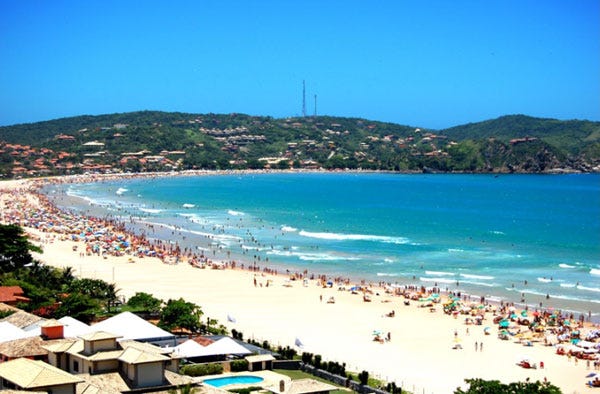 BUZIOS
Duración
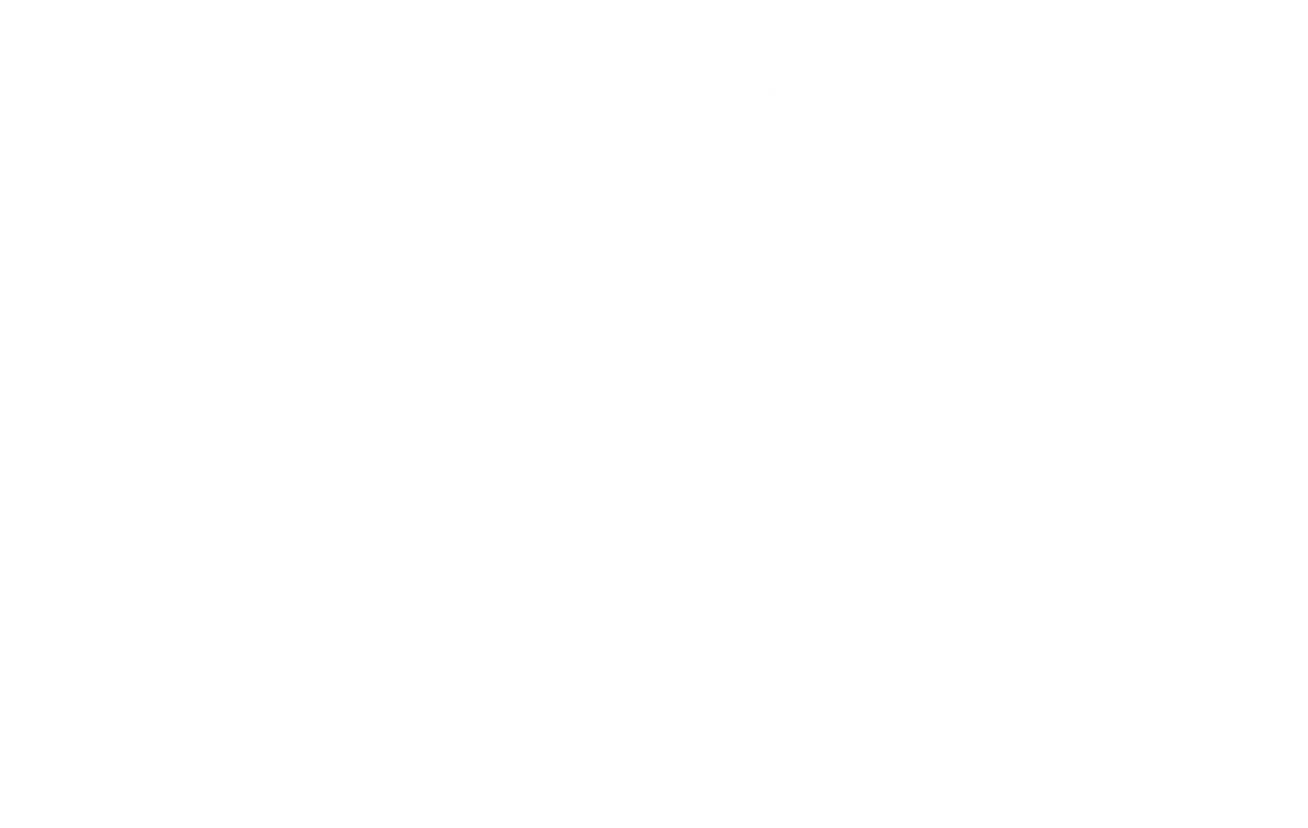 3 Días / 2 Noches.